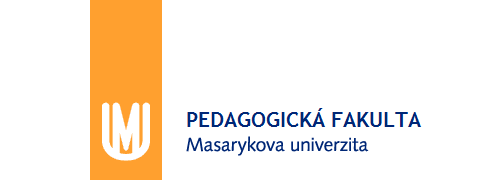 Finanční gramotnost
podzim 2019
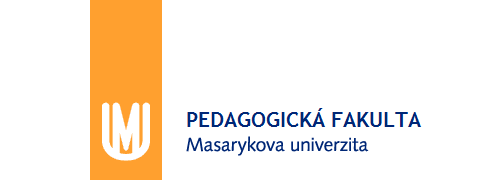 Peněžní gramotnostCenová gramotnost
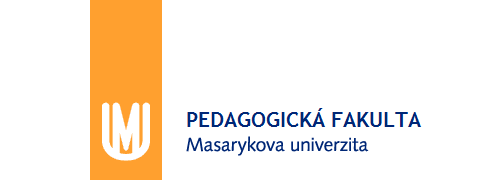 Finanční gramotnost
Peněžní gramotnost
představuje kompetence nezbytné pro správu hotovostních a bezhotovostních peněz a transakcí s nimi a dále správu nástrojů k tomu určených (např.. běžný účet, platební nástroje…)
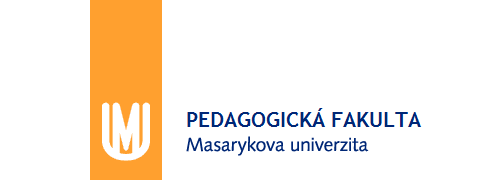 Finanční gramotnost
Formy peněz
Hotovostní peníze
Bezhotovostní peníze
Peníze vlastní
Peníze cizí

Platby hotovostními penězi
Platby bezhotovostními penězi
Platební karty a jejich druhy
Rozdíly mezi kartami (Kreditní vs. Debetní karty) 
Platba kartou (V tuzemsku vs. V zahraničí)
Ztráta platební karty (co dělat, pojištění)
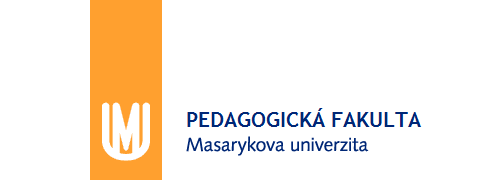 Finanční gramotnost
Cenová gramotnost
představují kompetence nezbytné pro porozumění cenovým mechanismům a inflaci.
Cena:
Cena výrobků a služeb (rozdíly v kalkulacích)
Barterový obchod (obchod bez využití peněz)
Cena a inflace (časová hodnota peněz)
Složení ceny:
DPH
Spotřební daň
Vlastní náklady výrobce
Distribuční náklady
Marže
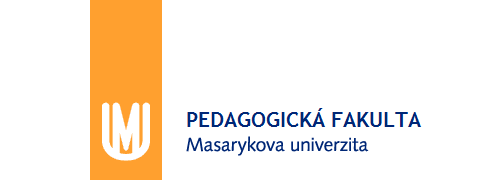 Finanční gramotnost
Hodnota peněz
Úrokové sazby
Spořící produkty a jejich ceny - hodnoty
Běžný účet
Spořící účet
Termínovaný vklad
Úvěrové produkty a jejich ceny - hodnoty
Úvěr kontokorentní
Spotřebitelský úvěr
Hypoteční úvěr
Leasing
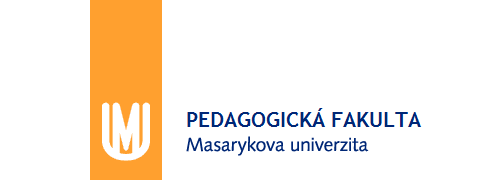 Děkuji za pozornost!
Příjemný zbytek dne!